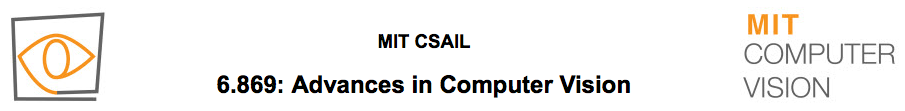 6.819 / 6.869: Advances in Computer Vision
William T. Freeman, Phillip Isola, Antonio Torralba, 2018
Lecture 4
	Stereo
1
Vision systems
N cameras
Two cameras
One camera
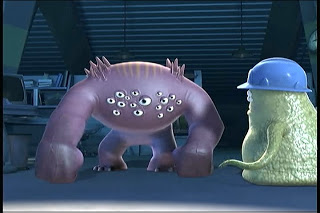 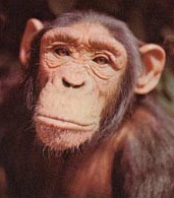 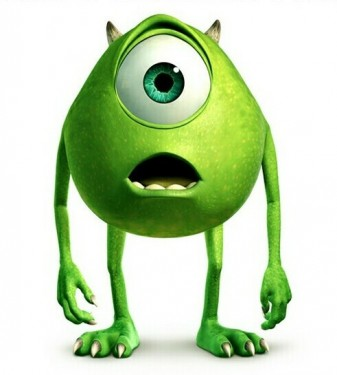 2
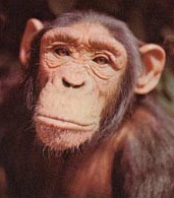 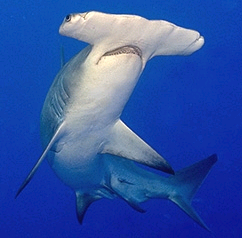 Stereo vision
~6cm
~50cm
3
1, 2, N eyes
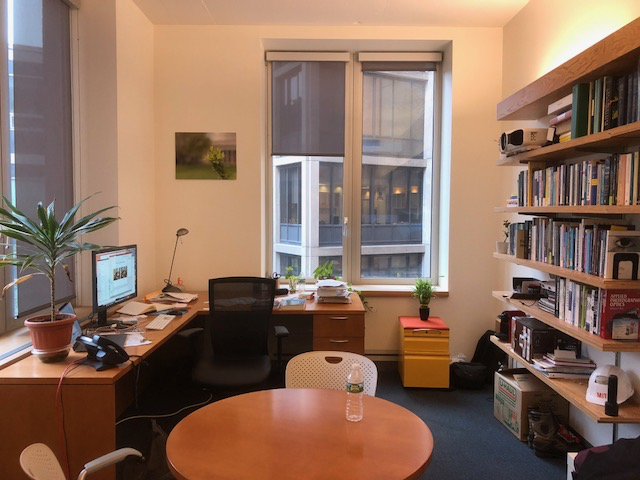 4
1, 2, N eyes
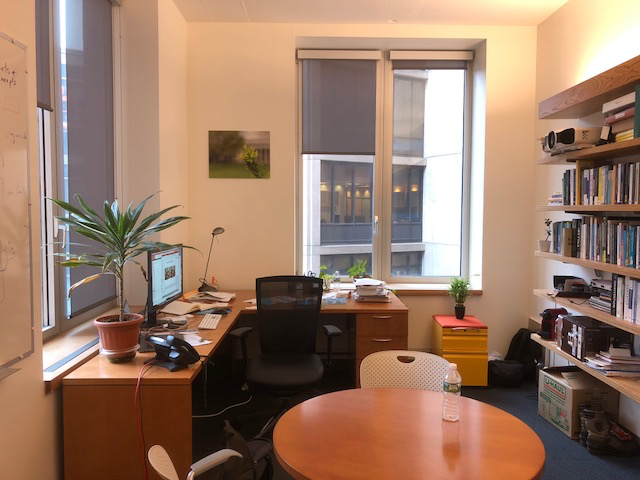 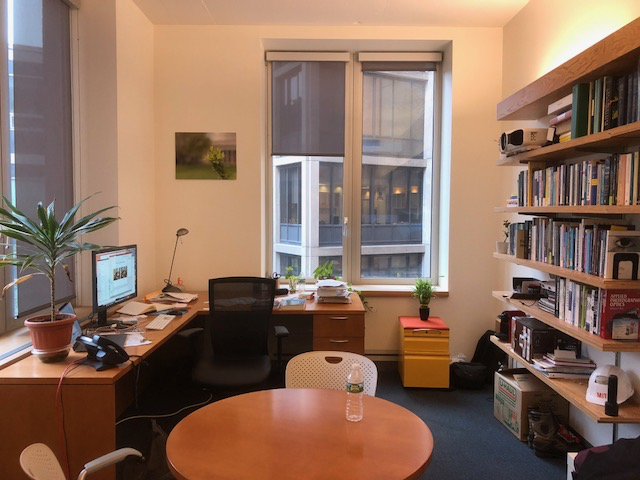 5
1, 2, N eyes
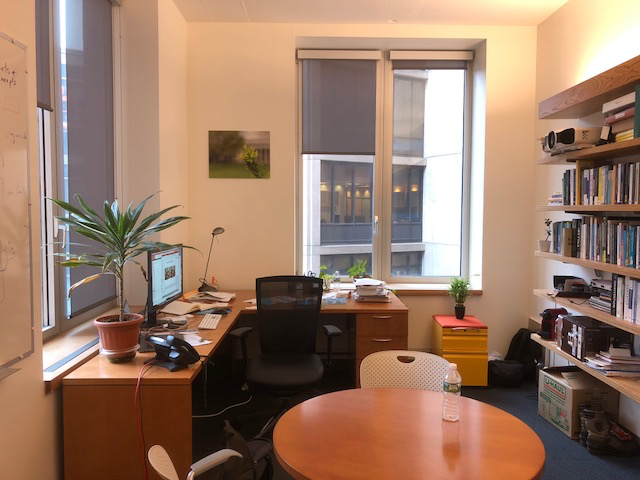 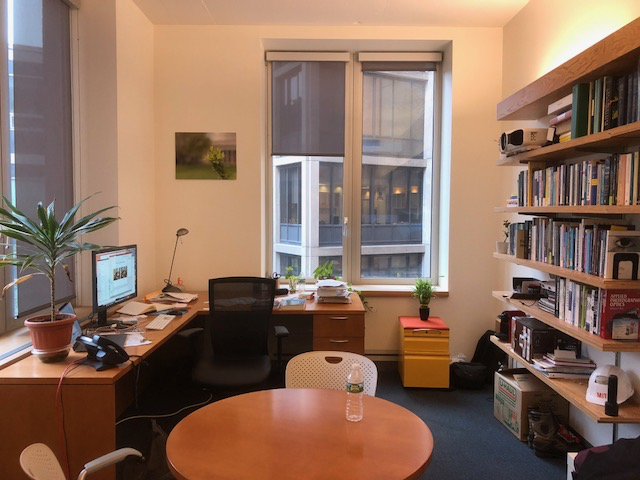 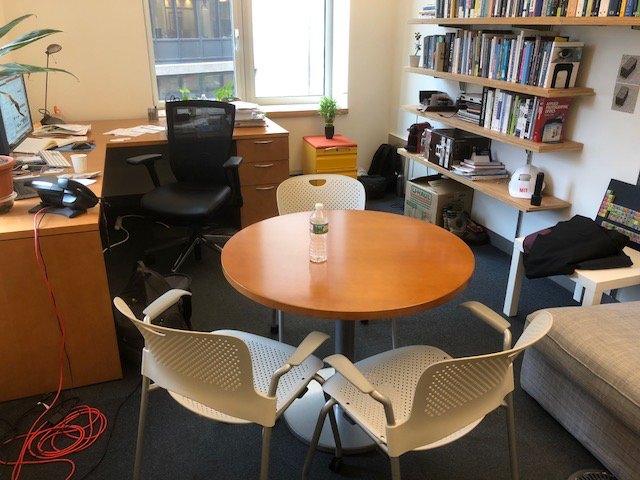 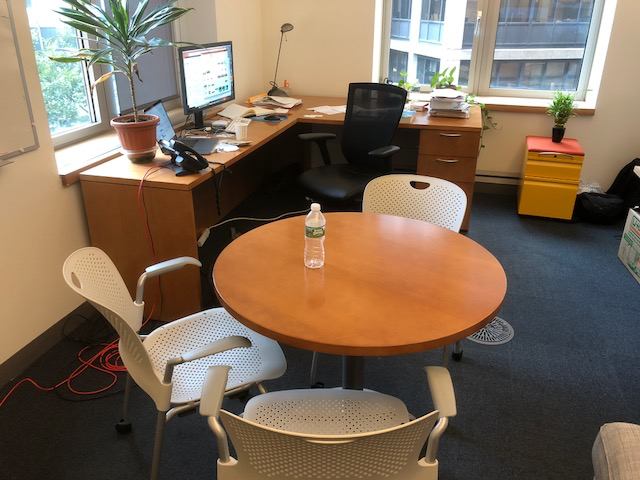 6
Depth without objects
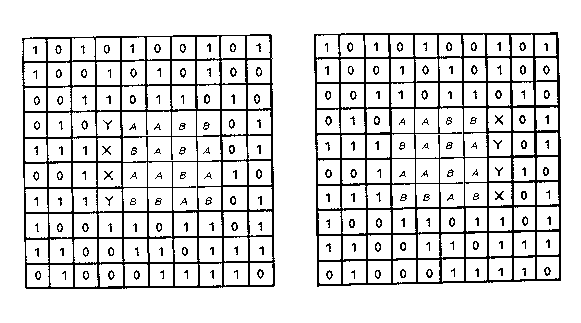 Julesz, 1971
Random dot stereograms (Bela Julesz)
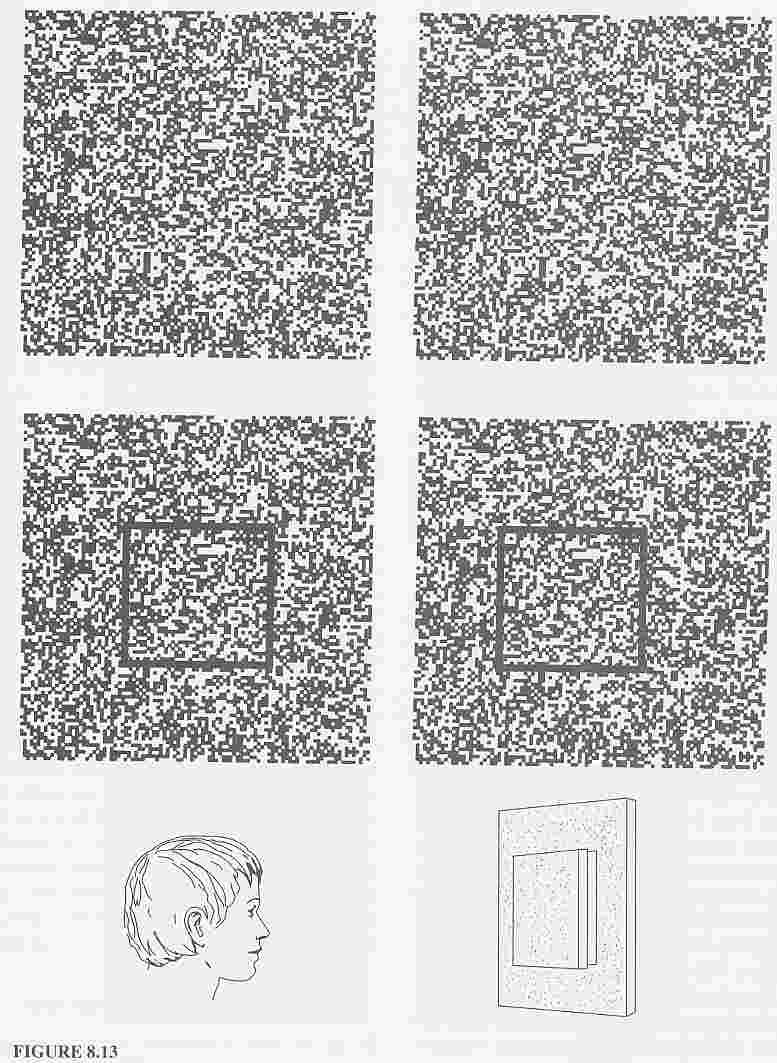 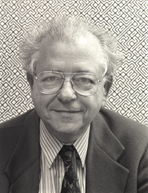 7
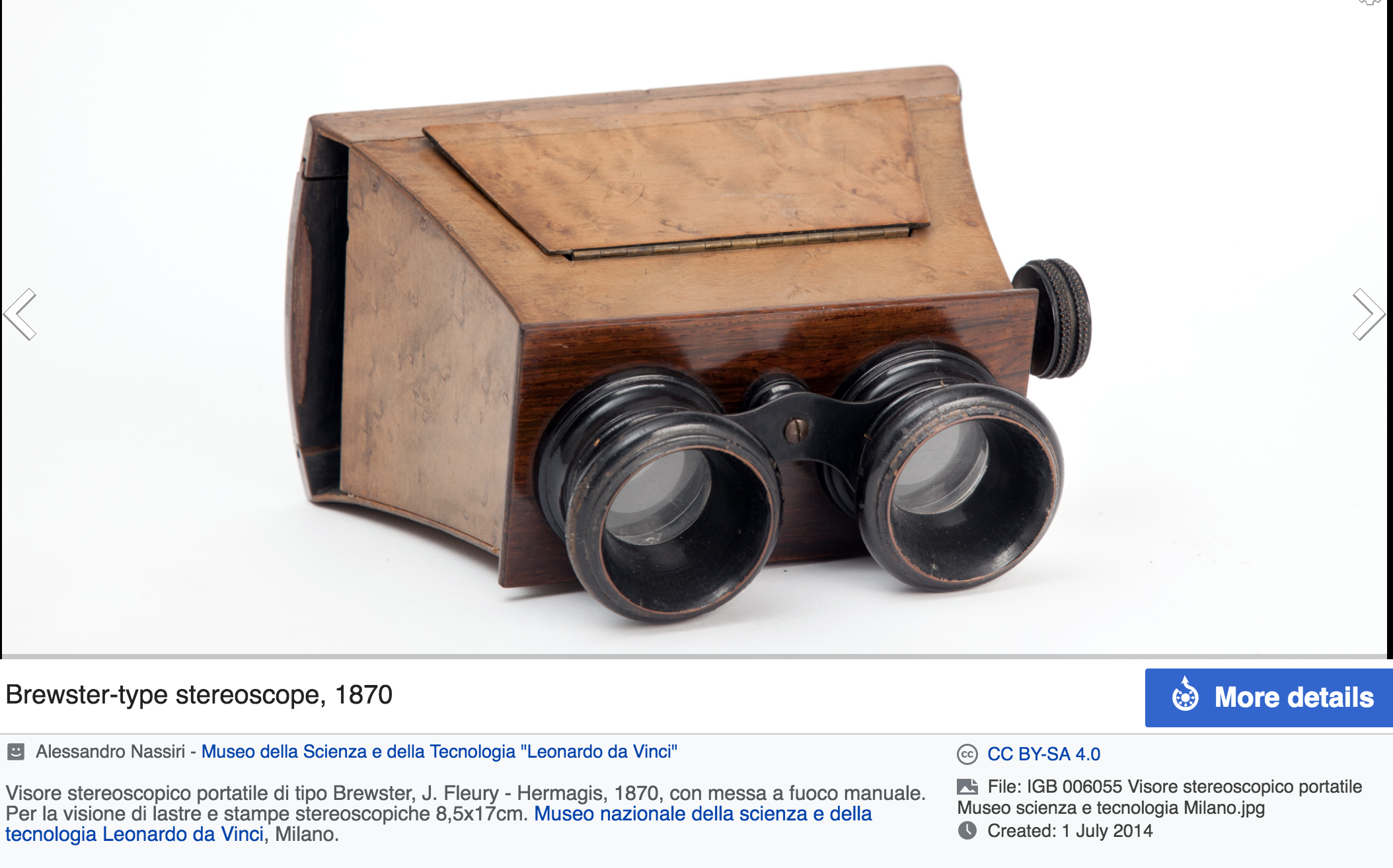 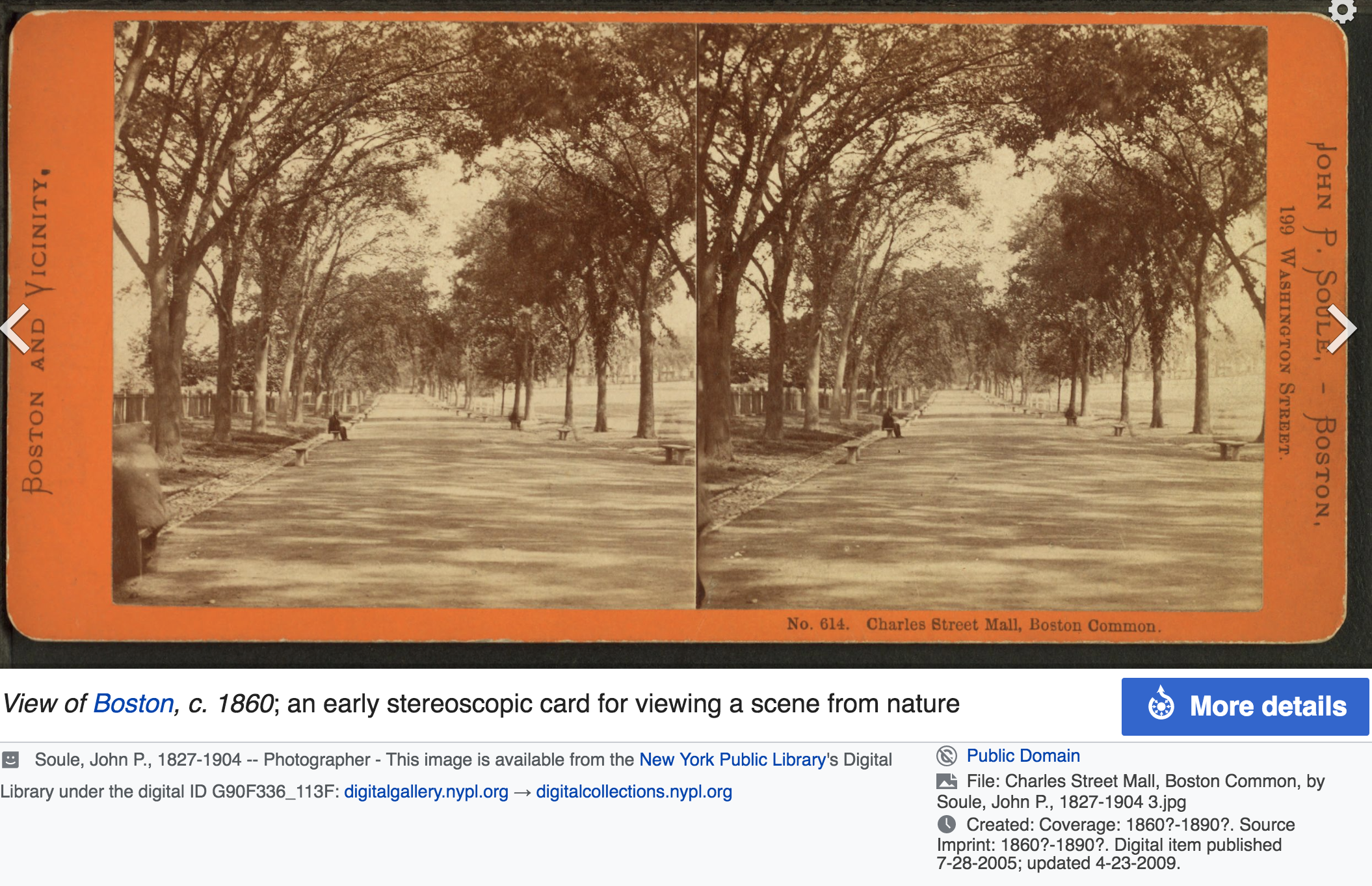 8
Anaglyph pinhole camera
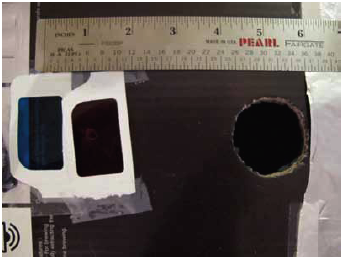 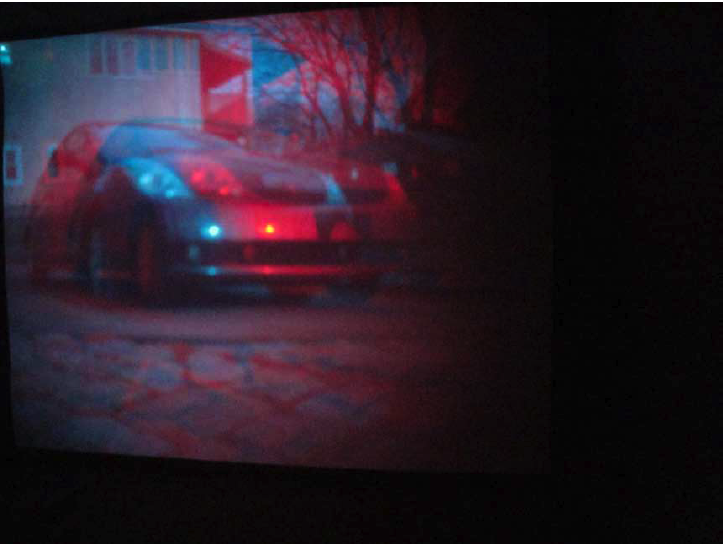 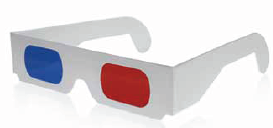 9
Geometry for a simple stereo system
Z1
xL
f
X1
10
Geometry for a simple stereo system
Z1
Z?
xL
f
X1
11
Geometry for a simple stereo system
Z1
Z2
Z?
xL
xR
f
f
X1
X2
T
12
Geometry for a simple stereo system
Z1
Z2
Z?
xL
xR
f
f
X1
X2
T
13
Similar triangles
Geometry for a simple stereo system
Z1
Z2
Z?
xL
xR
f
f
X1
X2
T
14
Similar triangles
Geometry for a simple stereo system
Similar triangles:
Z1
Z2
T+XL-XR
=
Z?
Z-f
xR
xL
f
f
X1
X2
T
15
Geometry for a simple stereo system
Similar triangles:
Z1
Z2
T+XL-XR
T
=
Z?
Z-f
Z
xR
xL
f
f
X1
X2
T
16
Geometry for a simple stereo system
Similar triangles:
Z1
Z2
T+XL-XR
T
=
Z?
Z-f
Z
xR
xL
Solving for Z:
f
f
T
X1
Z = f
X2
XL - XR
T
Disparity
17
In 3D
camera 2
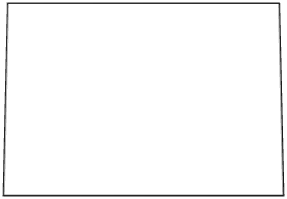 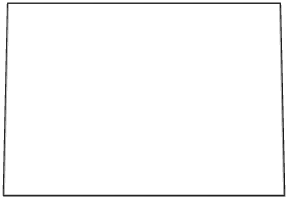 camera 1
T
18
Disparity map
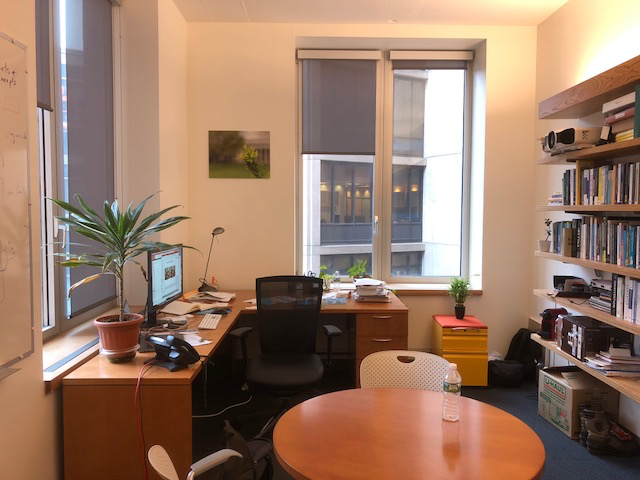 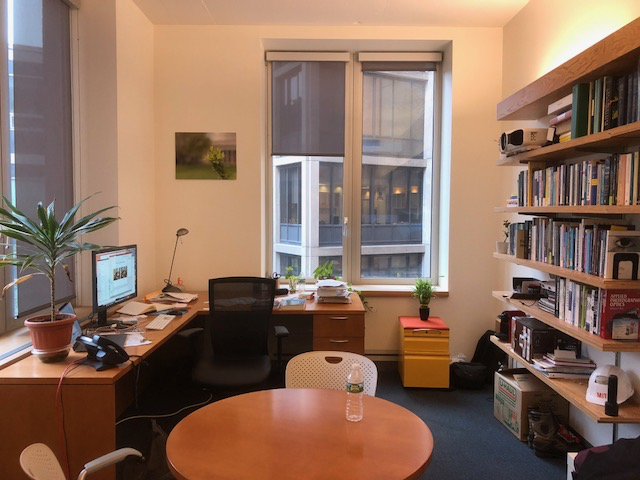 Right image
Left image
I took one picture, then I moved ~1m to the right and took a second picture.
19
Disparity map
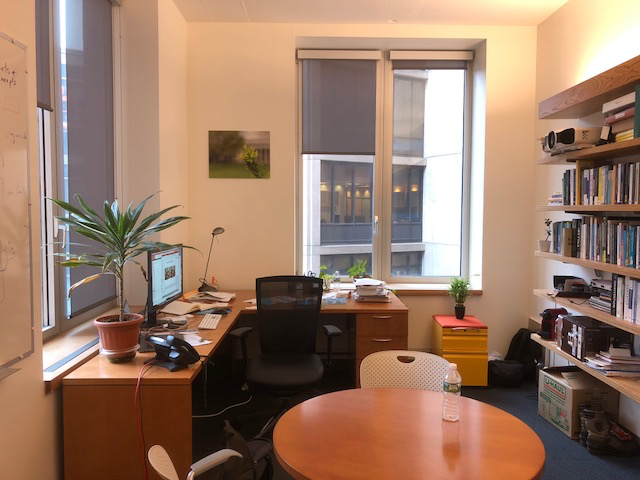 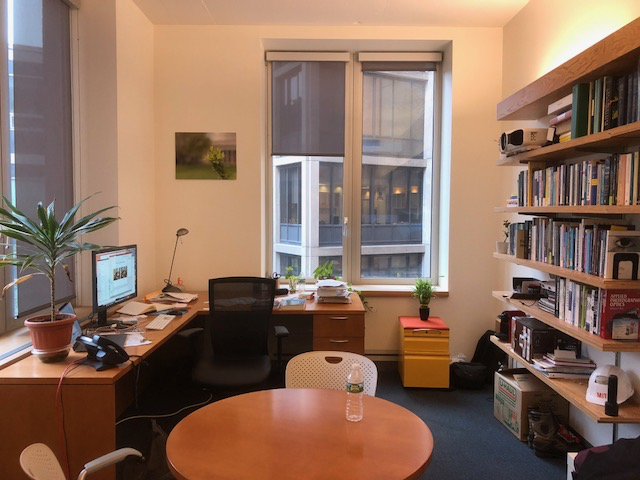 Right image
Left image
20
Disparity map
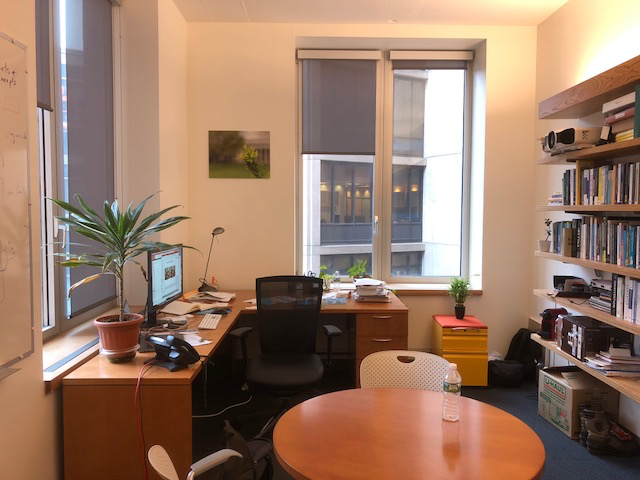 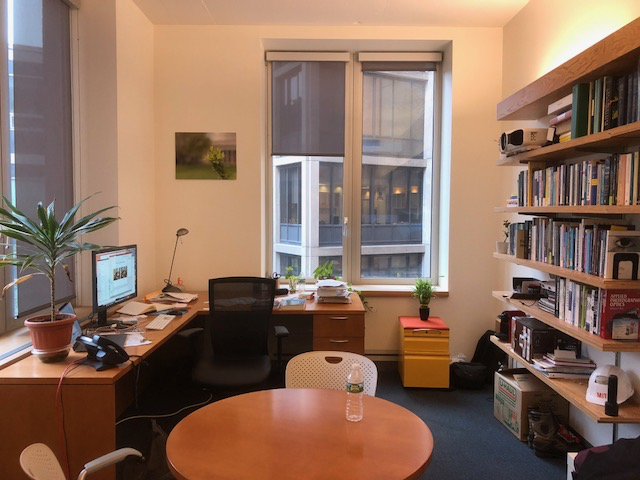 Right image
Left image
21
Disparity map
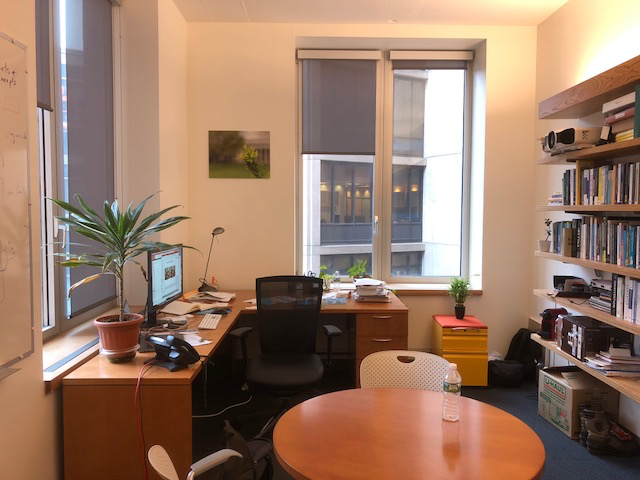 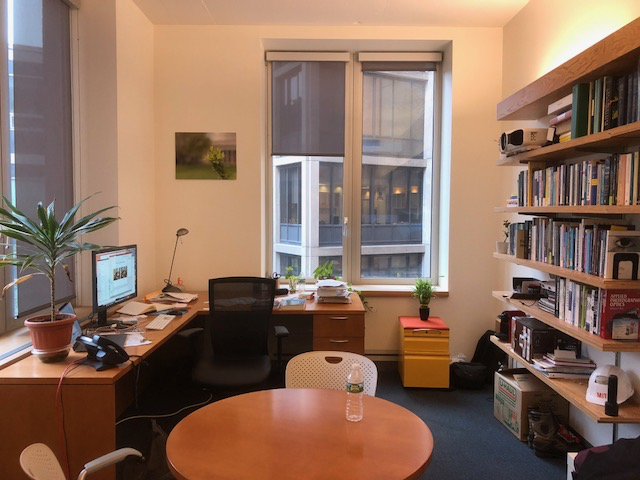 I’(x,y)
I’(x,y) = I(x+D(x,y), y)
I(x,y)
a
Z(x,y) =
D(x,y)
D(x,y)
22
Finding correspondences
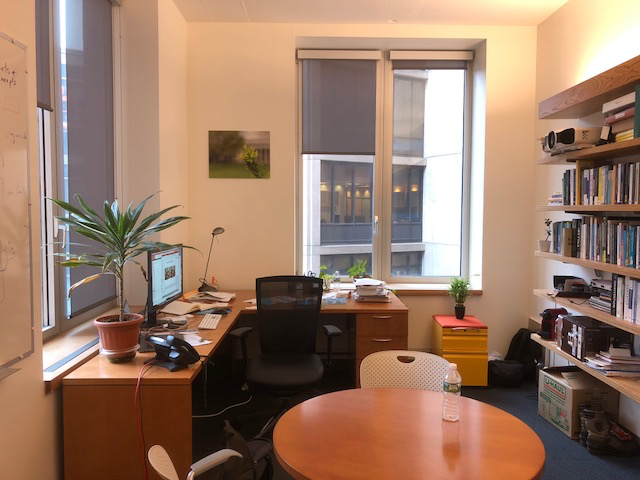 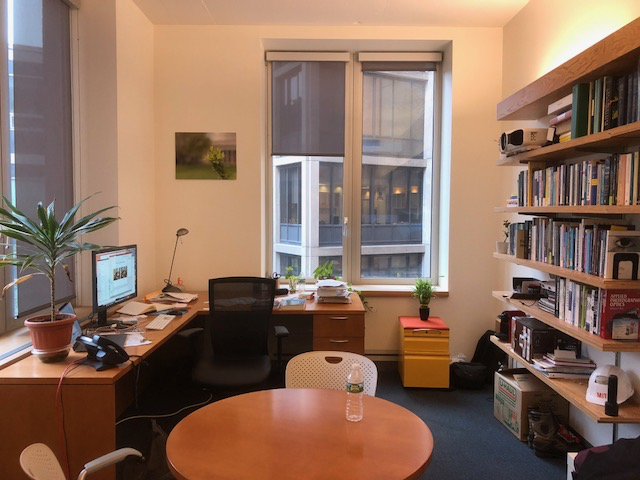 We only need to search for matches along horizontal lines.
23
Your basic stereo algorithm
For each epipolar line
For each pixel in the left image
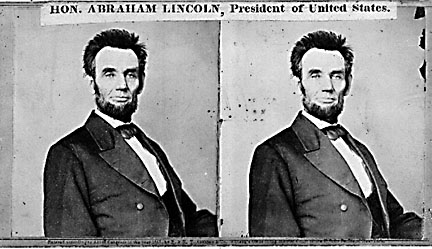 compare with every pixel on same epipolar line in right image
pick pixel with minimum match cost
CSE 576, Spring 2008
Stereo matching
101
Slide credit:  Rick Szeliski
Computing disparity
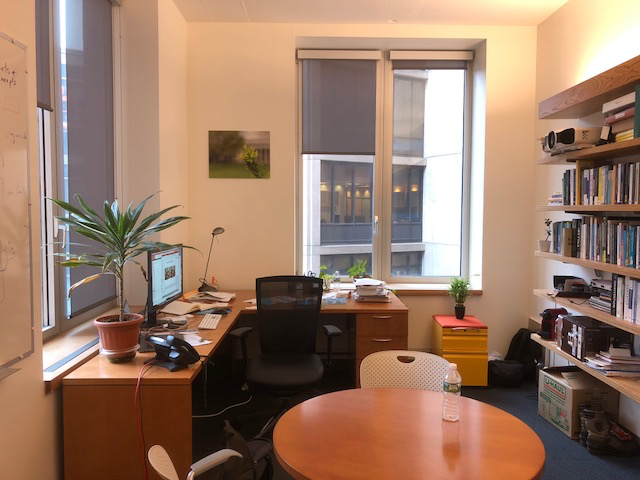 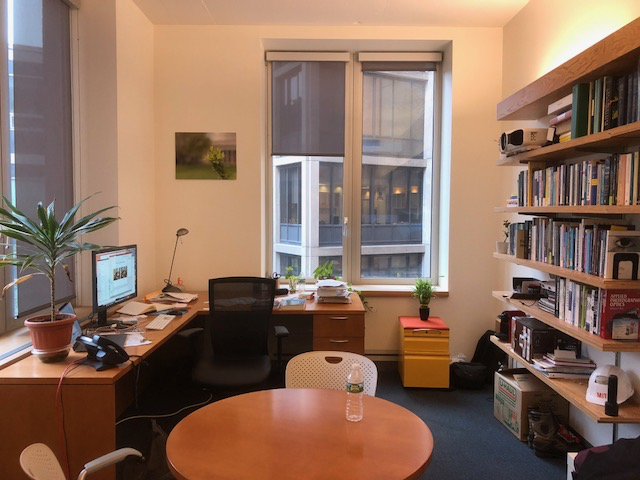 25
Computing disparity
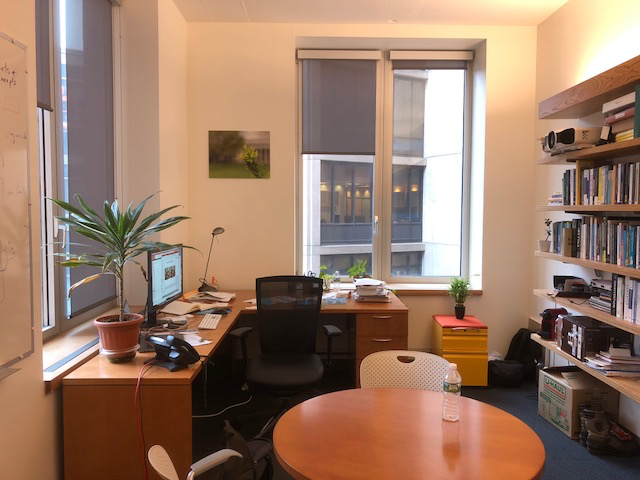 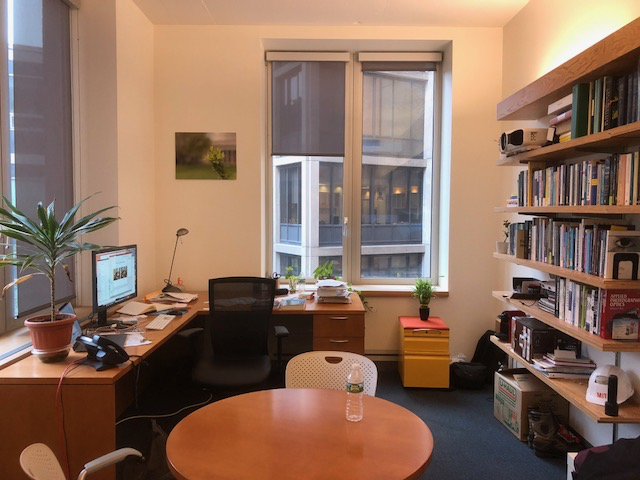 Opencv (3.4.1) and python 3.6.5
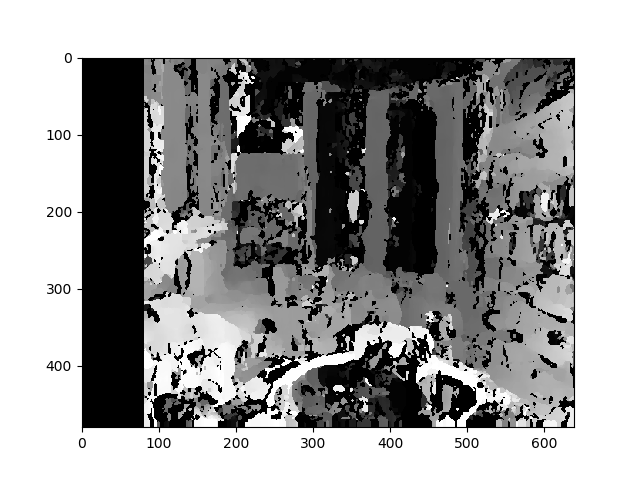 import cv2
from matplotlib import pyplot as plt

imgL = cv2.imread('input1.jpg', 0)
imgR = cv2.imread('input2.jpg', 0)

stereo = cv2.StereoSGBM_create(numDisparities=80, blockSize=15)
disparity = stereo.compute(imgL, imgR)

plt.imshow(disparity, 'gray')
plt.show()
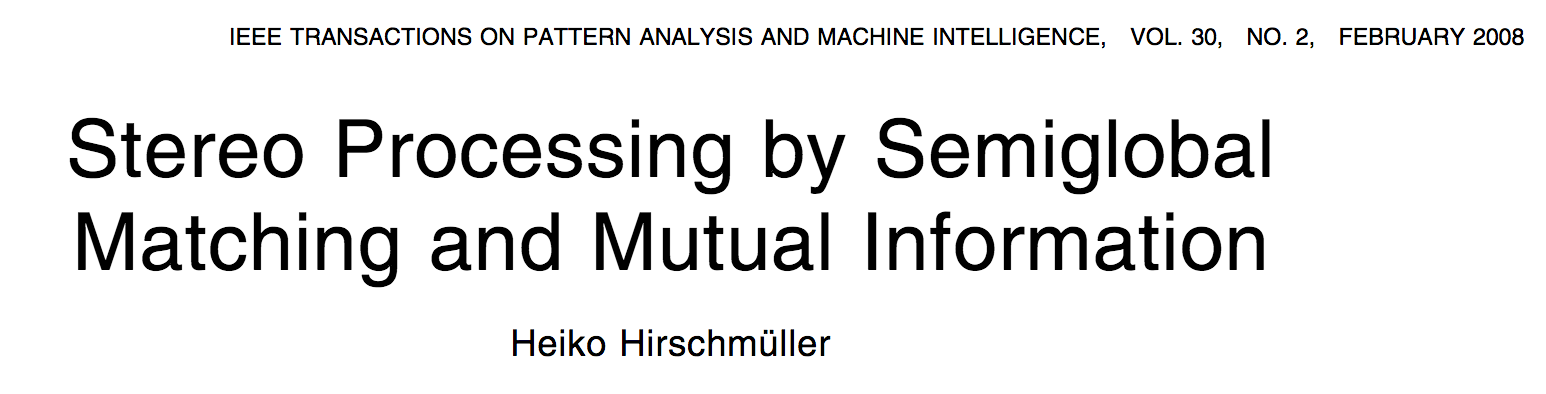 26
Computing disparity
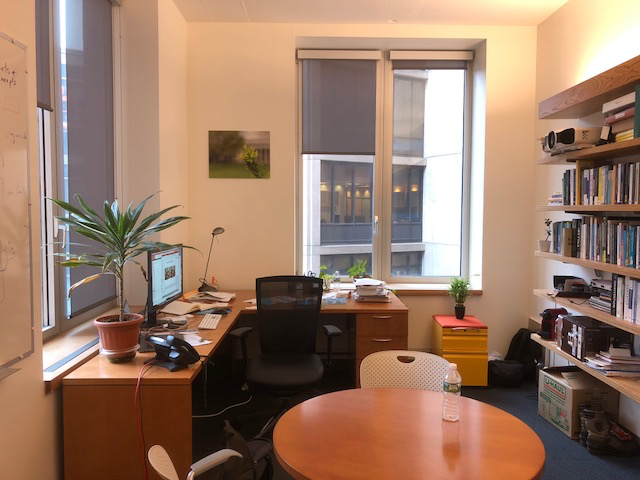 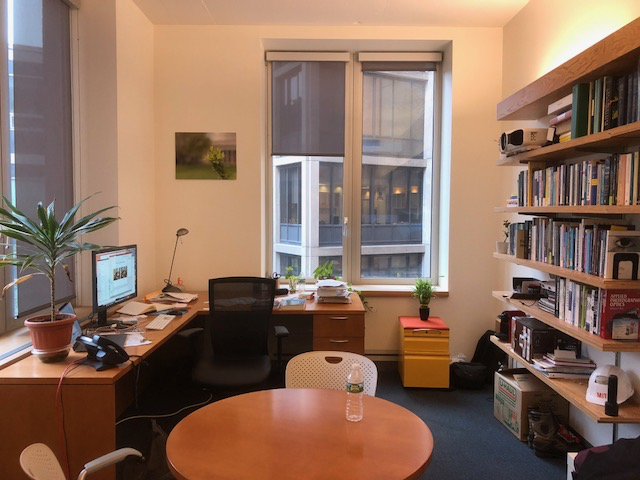 import numpy as np
from sklearn.preprocessing import normalize
import cv2
from matplotlib import pyplot as plt

imgL = cv2.imread('img_0.JPG',0)
imgR = cv2.imread('img_1.JPG',0)

# SGBM Parameters -----------------
window_size = 3 # wsize default 3; 5; 7 for SGBM reduced size image; 15 for SGBM full size image (1300px and above); 5 Works nicely

left_matcher = cv2.StereoSGBM_create(
    minDisparity=0,
    numDisparities=160, # max_disp has to be dividable by 16 f. E. HH 192, 256
    blockSize=5,
    P1=8 * 3 * window_size ** 2,    # wsize default 3; 5; 7 for SGBM reduced size image; 15 for SGBM full size image (1300px and above); 5 Works nicely
    P2=32 * 3 * window_size ** 2,
    disp12MaxDiff=1,
    uniquenessRatio=15,
    speckleWindowSize=0,
    speckleRange=2,
    preFilterCap=63,
    mode=cv2.STEREO_SGBM_MODE_SGBM_3WAY
)

right_matcher = cv2.ximgproc.createRightMatcher(left_matcher)

# FILTER Parameters
lmbda = 80000
sigma = 1.2
visual_multiplier = 1.0

wls_filter = cv2.ximgproc.createDisparityWLSFilter(matcher_left=left_matcher)
wls_filter.setLambda(lmbda)
wls_filter.setSigmaColor(sigma)

print('computing disparity...')
displ = left_matcher.compute(imgL, imgR)  # .astype(np.float32)/16
dispr = right_matcher.compute(imgR, imgL)  # .astype(np.float32)/16
displ = np.int16(displ)
dispr = np.int16(dispr)
filteredImg = wls_filter.filter(displ, imgL, None, dispr)  # important to put "imgL" here!!!

filteredImg = cv2.normalize(src=filteredImg, dst=filteredImg, beta=0, alpha=255, norm_type=cv2.NORM_MINMAX);
filteredImg = np.uint8(filteredImg)
cv2.imwrite("disparity_l.png", filteredImg)
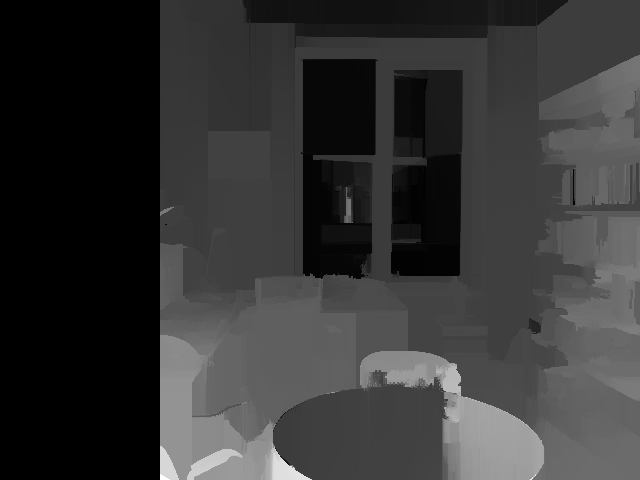 http://timosam.com/python_opencv_depthimage
27
Do we really need two images?
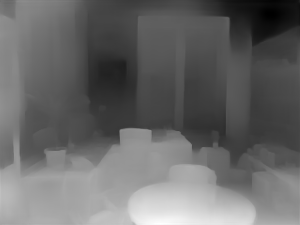 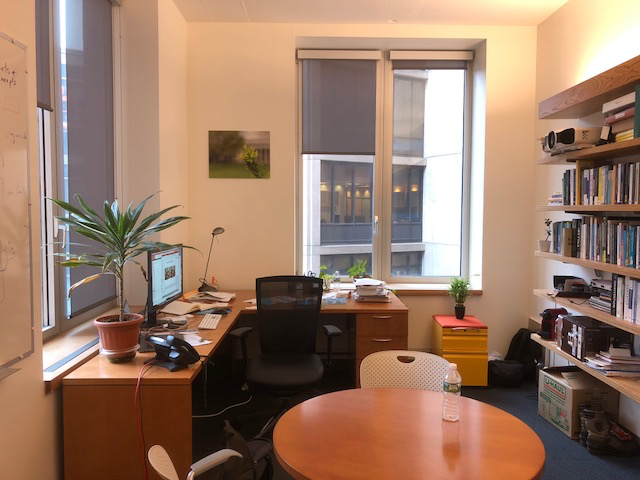 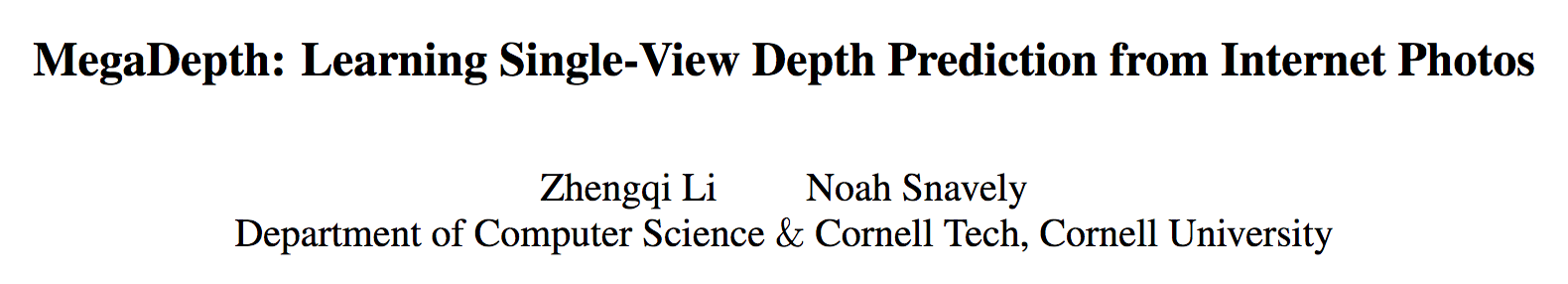 28
Manually adjusting the focal length, to something that looks reasonable...
29
General case, with calibrated cameras
The two cameras need not have parallel optical axes.
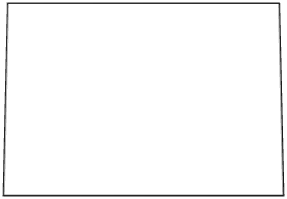 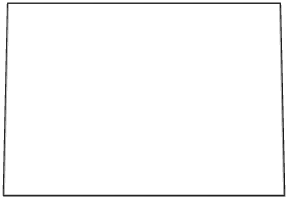 30
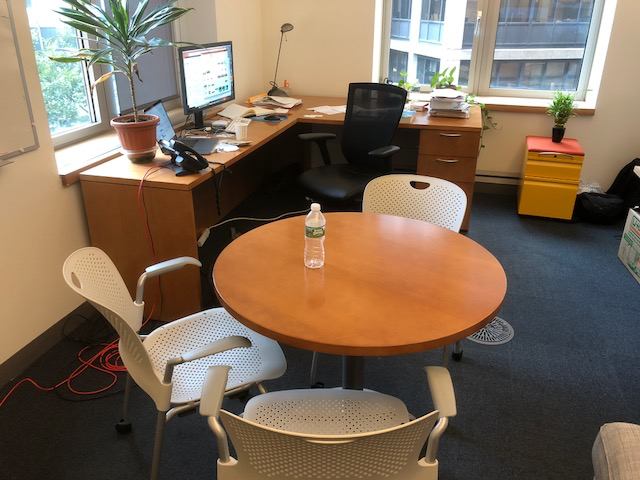 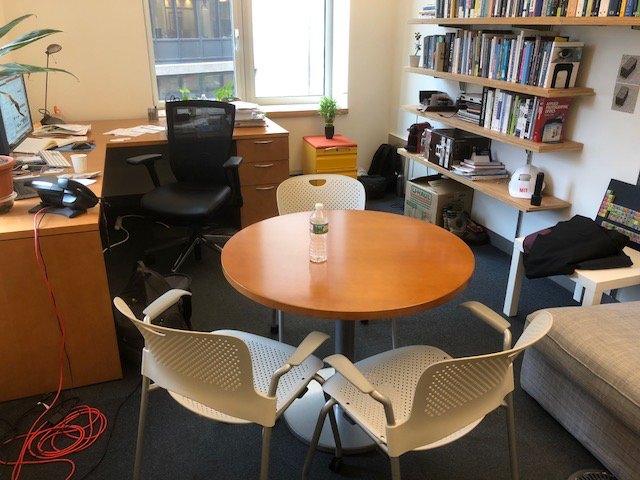 31
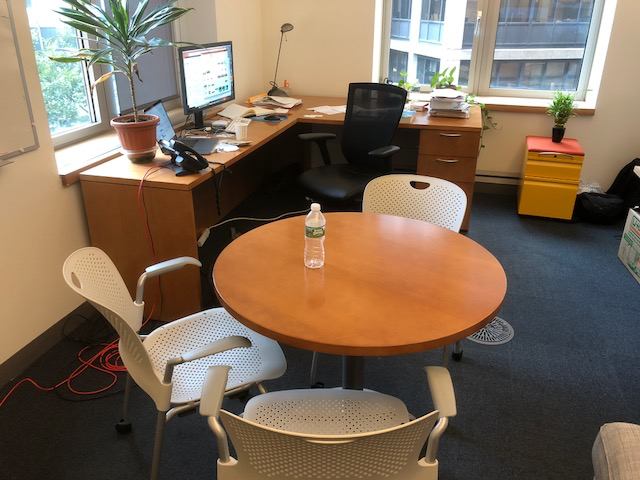 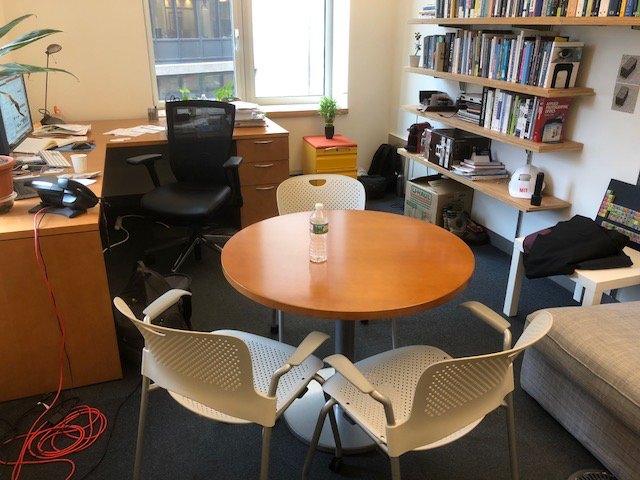 We only need to search for matches along horizontal lines?
32
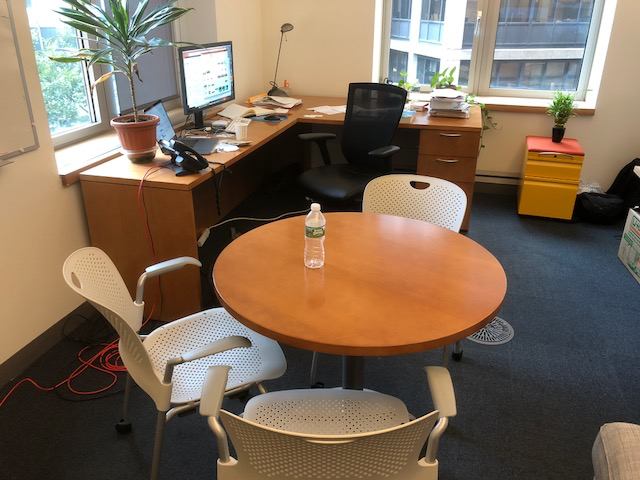 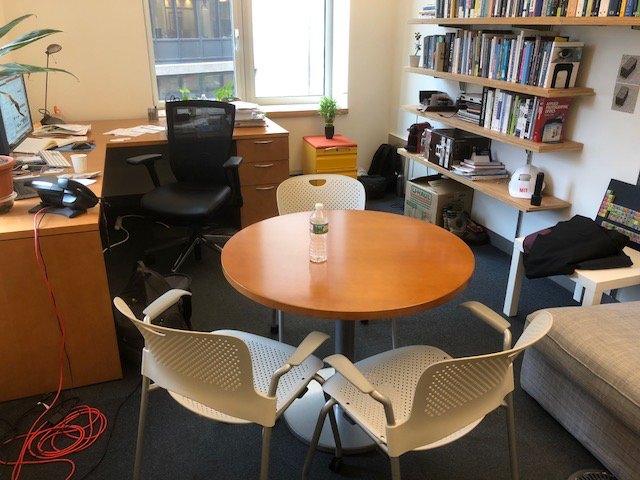 We only need to search for matches along horizontal lines?
33
We only need to search for matches along horizontal lines.
It looks like we need to search everywhere... are there any constraintsthat can guide the search?
34
Stereo correspondence constraints
Camera 2
Camera 1
p’ ?
p
O’
O
If we see a point in camera 1, are there any constraints on where wewill find it on camera 2?
35
Epipolar constraint
p’ ?
p
O’
O
36
Some terminology
p’ ?
p
O’
O
37
Some terminology
p’ ?
p
Baseline
O’
O
Baseline: the line connecting the two camera centers
Epipole: point of intersection of baseline with the image plane
38
Some terminology
p’ ?
p
epipole
epipole
Baseline
O’
O
Baseline: the line connecting the two camera centers
Epipole: point of intersection of baseline with the image plane
39
Some terminology
epipolar plane
p’ ?
p
O’
O
Baseline: the line connecting the two camera centers
Epipole: point of intersection of baseline with the image plane
Epipolar plane: the plane that contains the two camera centers and a 3D point in the world
40
Some terminology
epipolar line
epipolar line
p’ ?
p
O’
O
Baseline: the line connecting the two camera centers
Epipole: point of intersection of baseline with the image plane
Epipolar plane: the plane that contains the two camera centers and a 3D point in the world
Epipolar line: intersection of the epipolar plane with each image plane
41
Epipolar constraint
epipolar line
p’ ?
p
O’
O
We can search for matches across epipolar lines

All epipolar lines intersect at the epipoles
42
The essential matrix
p’
p
O’
O
If we observe a point in one image, its position in the other image is constrained to lie on line defined by above.
pT E p’ = 0
E: essential matrix
p, p’: image points in homogeneous coordinates
43
Image rectification
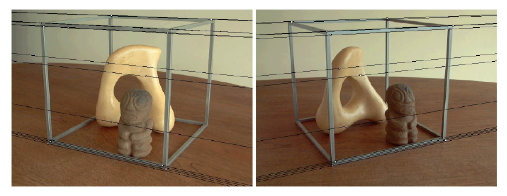 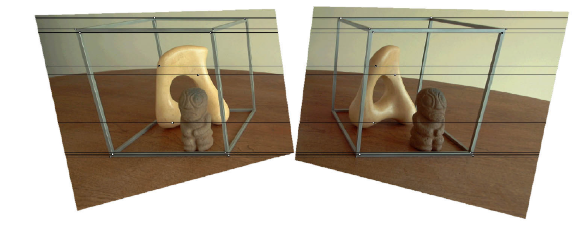 44
Source: Alyosha Efros
Active stereo with structured light
camera 1
camera 1
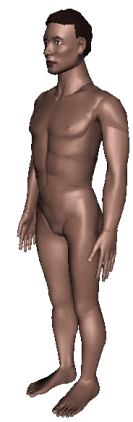 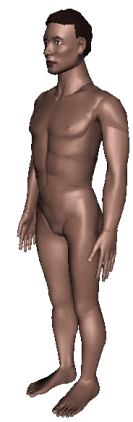 projector
projector
camera 2
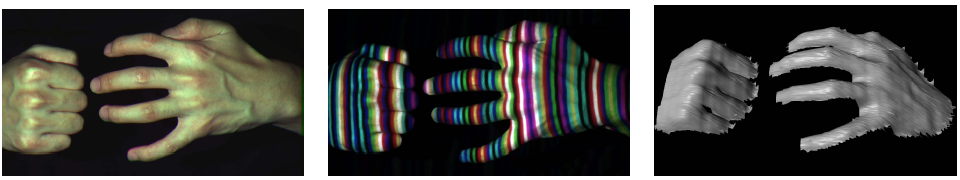 Li Zhang’s one-shot stereo
Li Zhang, Brian Curless, and Steven M. Seitz. Rapid Shape Acquisition Using Color Structured Light and Multi-pass Dynamic Programming. In Proceedings of the 1st International Symposium on 3D Data Processing, Visualization, and Transmission (3DPVT), Padova, Italy, June 19-21, 2002, pp. 24-36.
CSE 576, Spring 2008
Stereo matching
45
Slide credit:  Rick Szeliski
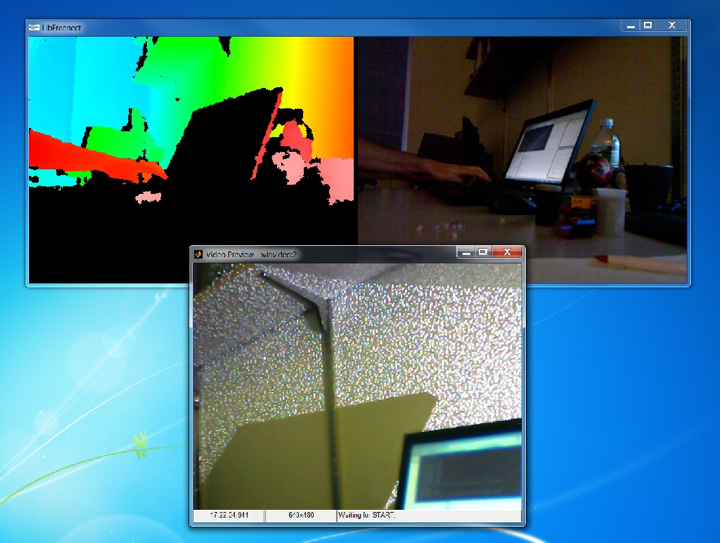 CSE 576, Spring 2008
Stereo matching
46
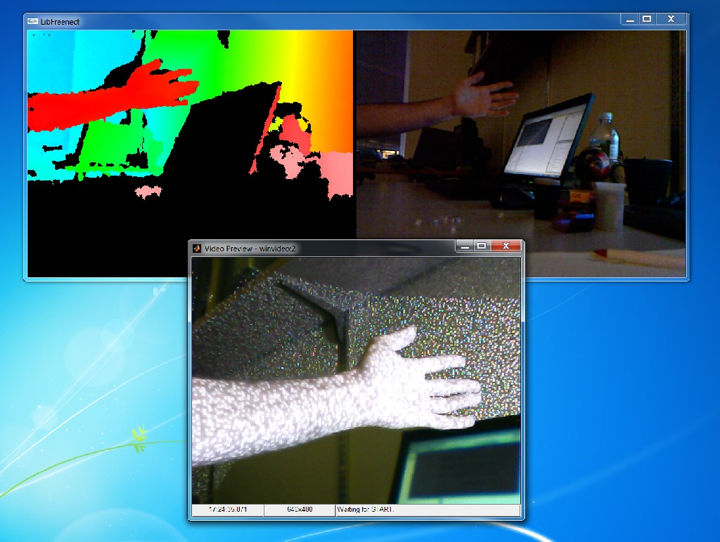 47
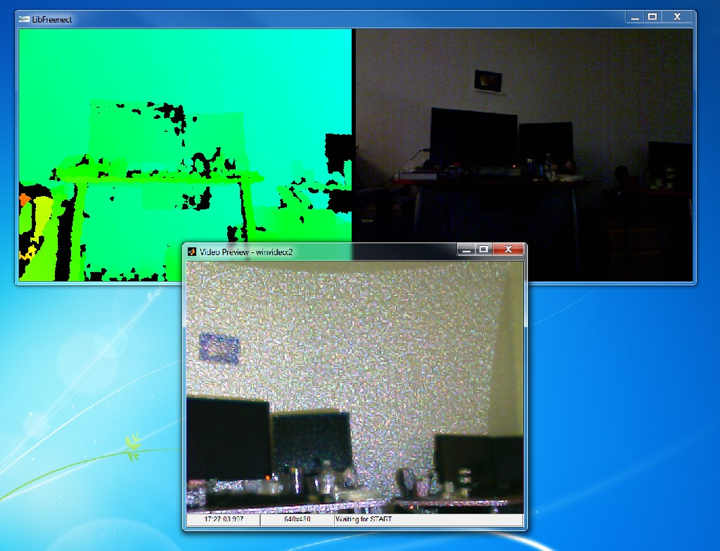 48
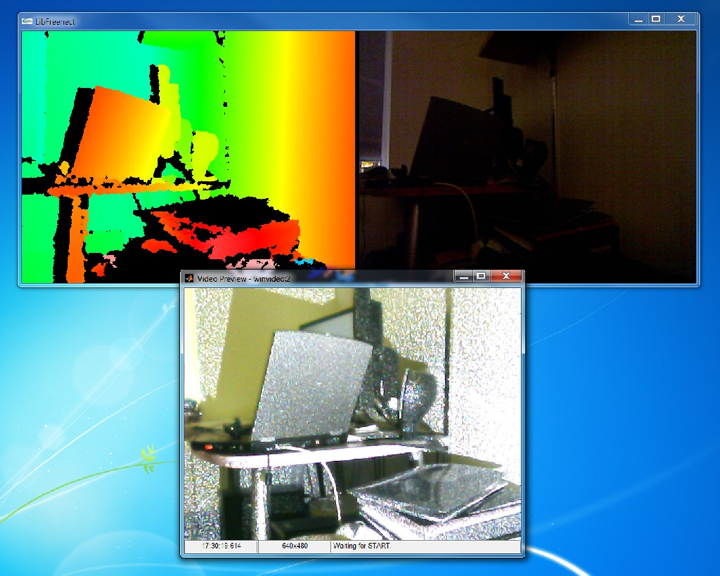 49